Managing CAEP Data in ASAP
CAEP Summit
October 2022
Agenda
The Data Files
Review ASAP Data Before Exporting
Export Settings & Options
Best Practices
ASAP Reports
CASAS Test Scores in ASAP
Resources
The Data Files
The 8 Data Files
PERS		Personnel
CLS		Classes
DEM		Demographics
ENTR		Entries
ATT		Attendance
UPDT		Updates
SPS		Student Program Status
SCS		Student Class Status
Personnel & Classes
PERS		Personnel
CLS		Classes
DEM		Demographics
ENTR		Entries
ATT		Attendance
UPDT		Updates
SPS		Student Program Status
SCS		Student Class Status
Teacher Name & Email
Course Descriptions, Class Instances, Time, Location, Instructional Program, Focus Area, Special Program
Class Instructional Setting
Classroom, Classroom plus Distance Learning, Distance Learning only
Class Special Programs
Perkins funded CTE classes must be identified as Carl Perkins
Class/Course + WIOA Course Group
Class must be assigned to 
one WIOA course group.

This designates the instructional program 
to the class enrollment.
Class Export from ASAP
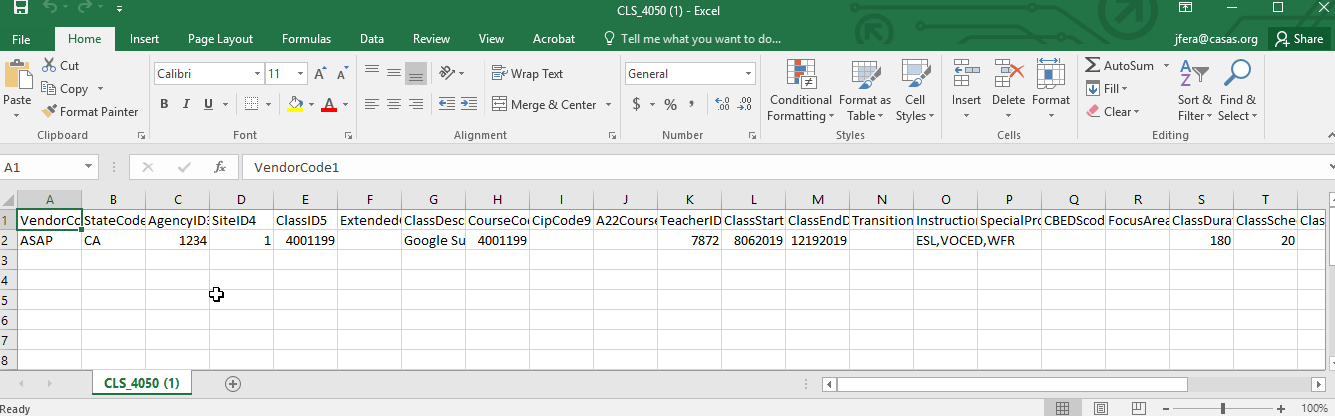 Demographics & Entries
PERS		Personnel
CLS		Classes
DEM		Demographics
ENTR		Entries
ATT		Attendance
UPDT		Updates
SPS		Student Program Status
SCS		Student Class Status
Education History
Class Enrollment, Goals, Barriers, Employment Status
Goals
Class Details/Manage CASAS TOPS
Invoice/Add TOPS Goals
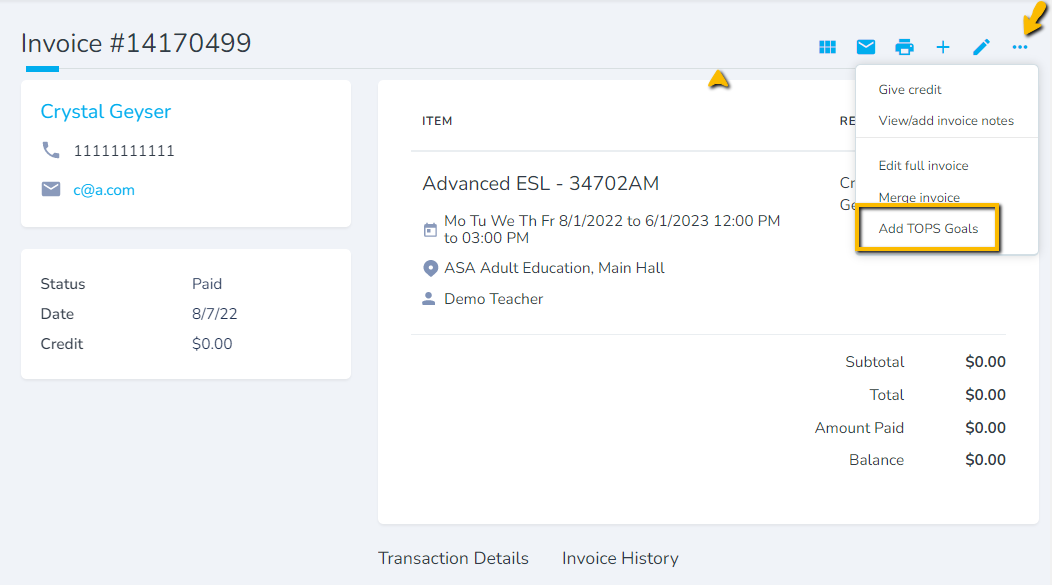 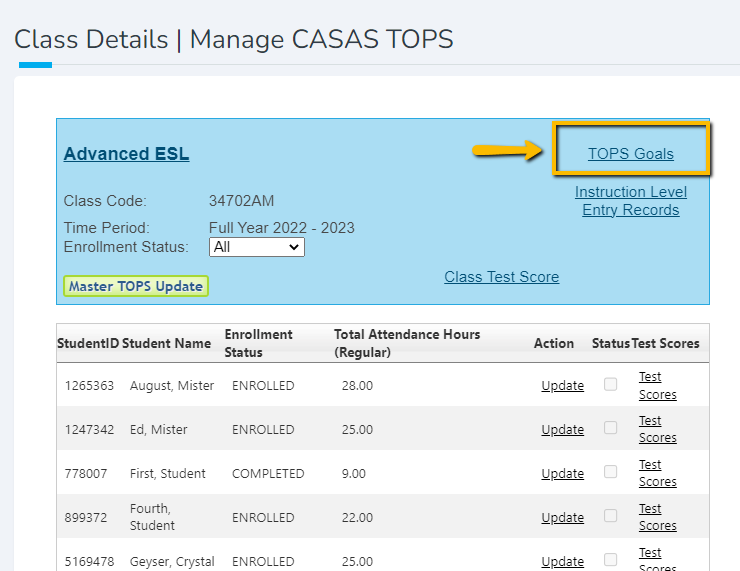 [Speaker Notes: Demo in ASAP]
Attendance
PERS		Personnel
CLS		Classes
DEM		Demographics
ENTR		Entries
ATT		Attendance
UPDT		Updates
SPS		Student Program Status
SCS		Student Class Status
Daily Attendance Hours 
Export MONTHLY (minimally)
Export TWICE A MONTH (better)
Export WEEKLY (best!)
Attendance
ONLY USE ONE OPTION FOR THE FULL PROGRAM YEAR

DAILY *                      Attendance Hours = Record for each individual day 
                                        Enter a date range.  Check the option Export Daily Attendance

CUMULATED      Attendance Hours = This new record will enter the latest total.
                                       Do not enter a date range. Check the option Export all hours for class up to today

UPDATE               Attendance Hours = This new record will add to the previous one
                                       Enter a date range.  Do not check "Export all hours for class up to today“

* CASAS recommends Daily

HOW OFTEN TO EXPORT/IMPORT HOURS
To remain compliant with Federal POP WIOA rules, you must export/import hours on a MONTHLY basis. If you use Cumulated and wait more than one month, you risk restarting POP for students.
Daily Attendance Export from ASAP
Daily Attendance Hours in TE
Updates
PERS		Personnel
CLS		Classes
DEM		Demographics
ENTR		Entries
ATT		Attendance
UPDT		Updates
SPS		Student Program Status
SCS		Student Class Status
Outcomes
Workforce Services (Training, Transition, Supportive)
Learner Results (Earned HSD/HSE, Got a Job, etc.)
Updates/Outcomes
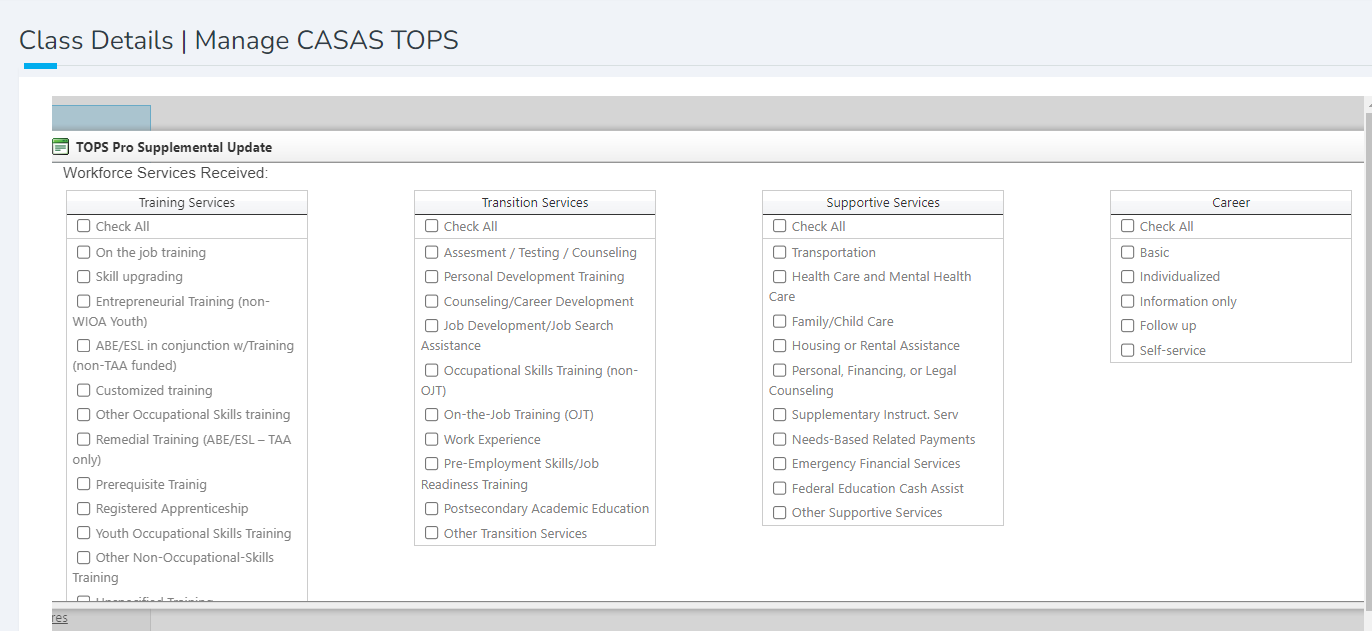 Workforce Services Received
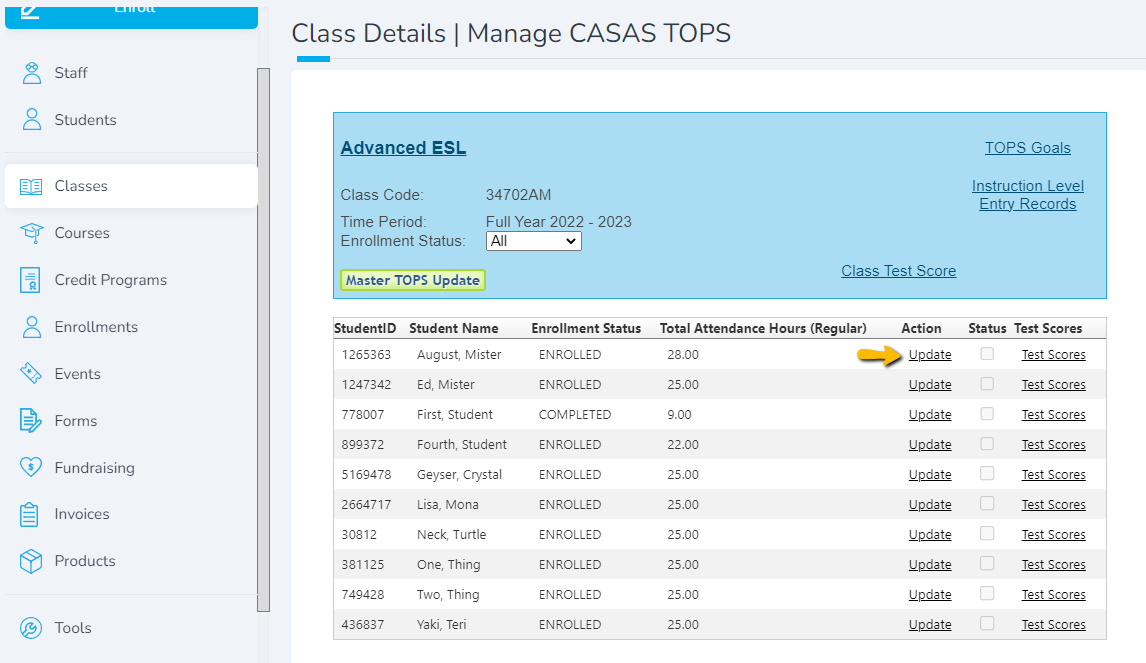 Class Update by Student
Learner Results
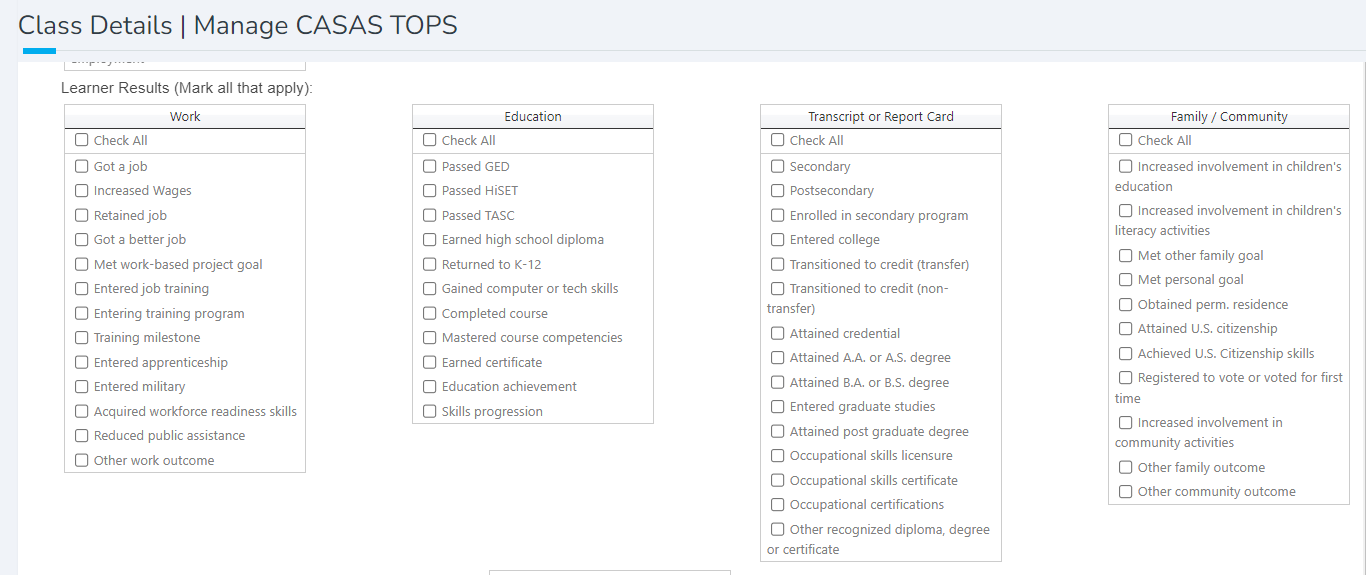 Student Program Status
PERS		Personnel
CLS		Classes
DEM		Demographics
ENTR		Entries
ATT		Attendance
UPDT		Updates
SPS		Student Program Status
SCS		Student Class Status
Instructional Program
Start Date
Student Class Status (optional)
PERS		Personnel
CLS		Classes
DEM		Demographics
ENTR		Entries
ATT 		Attendance
UPDT		Updates
SPS		Student Program Status
SCS		Student Class Status
Student is Finishing Class
Student is Leaving Program
End of Semester
Review Data Before Exporting
Data Collection Overview
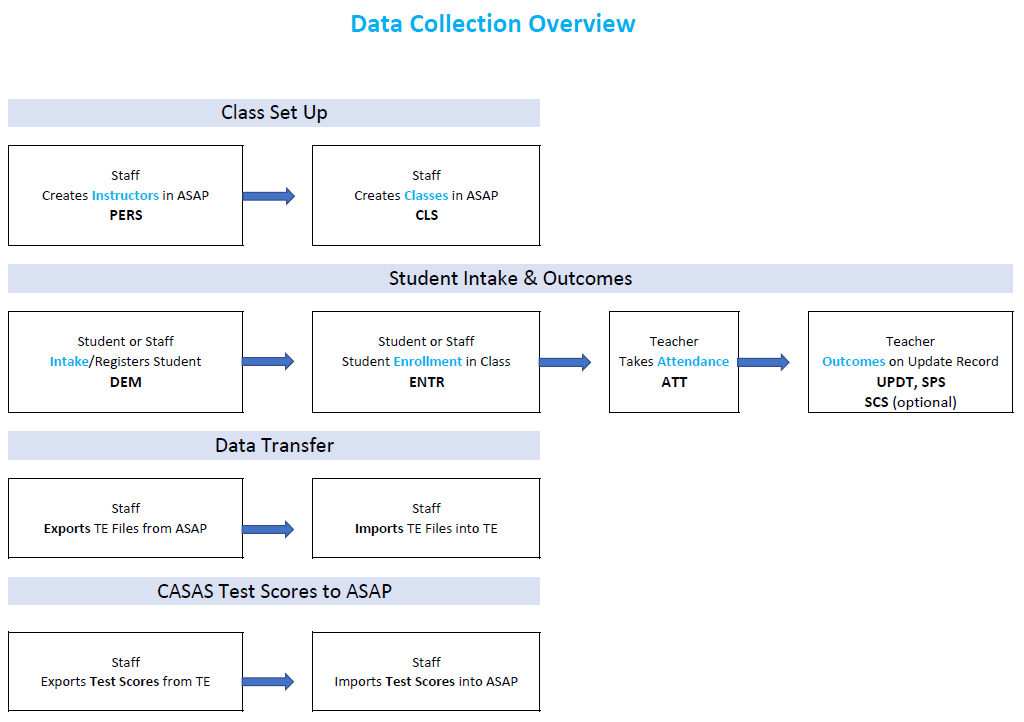 Managing CAEP Programs
Assign courses to include in TE to a WIOA Course Group even if the course is not WIOA funded.  
Use All Courses by Organization report to check course set up. (Reporting/Custom Queries/All Courses by Org)
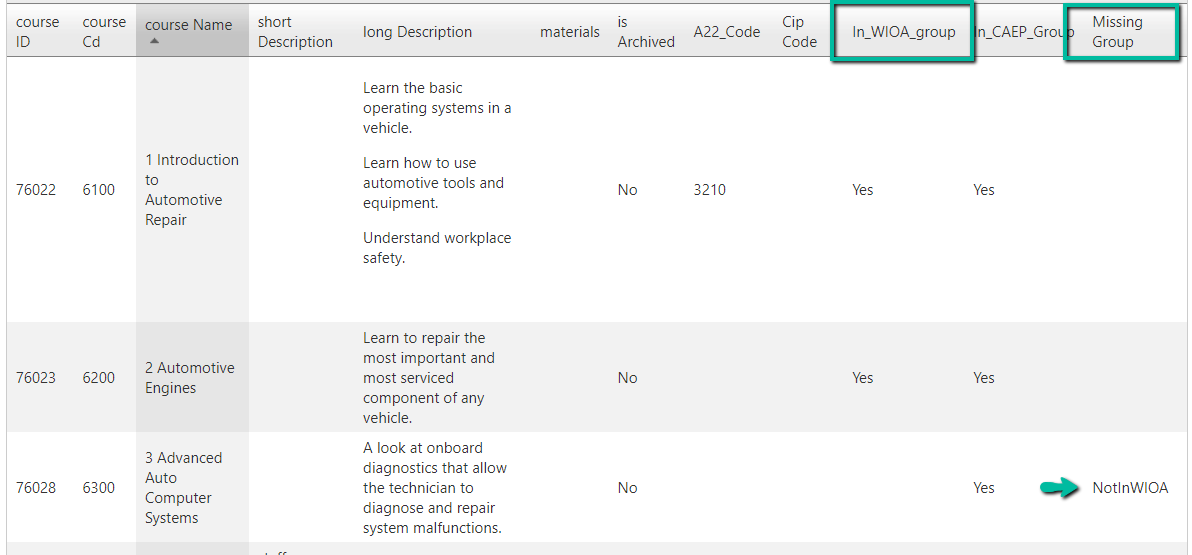 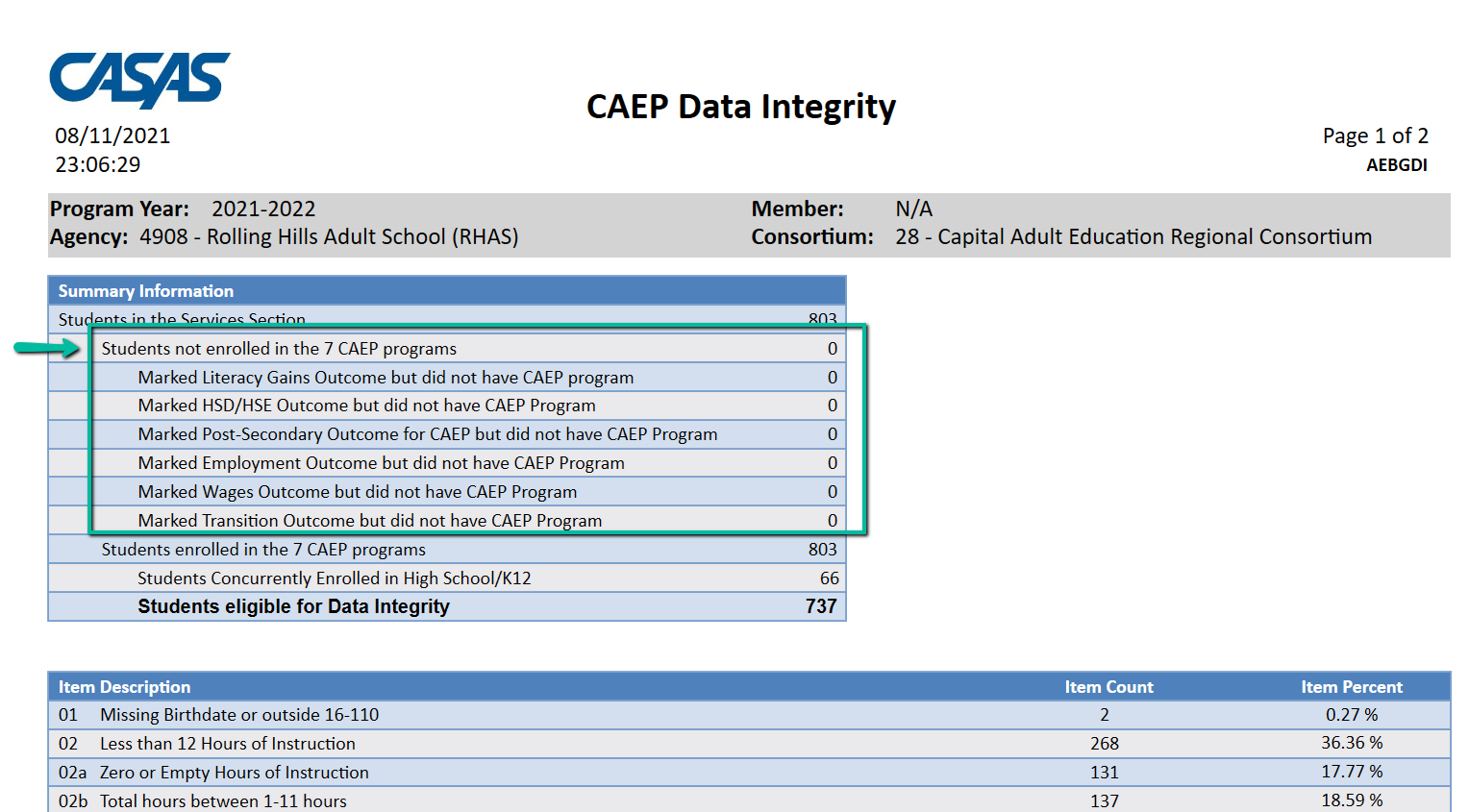 Are Demographics and Updates ready for export?
Run these 2 reports from the Export TOPS window





Demographic Information

Review Update Data
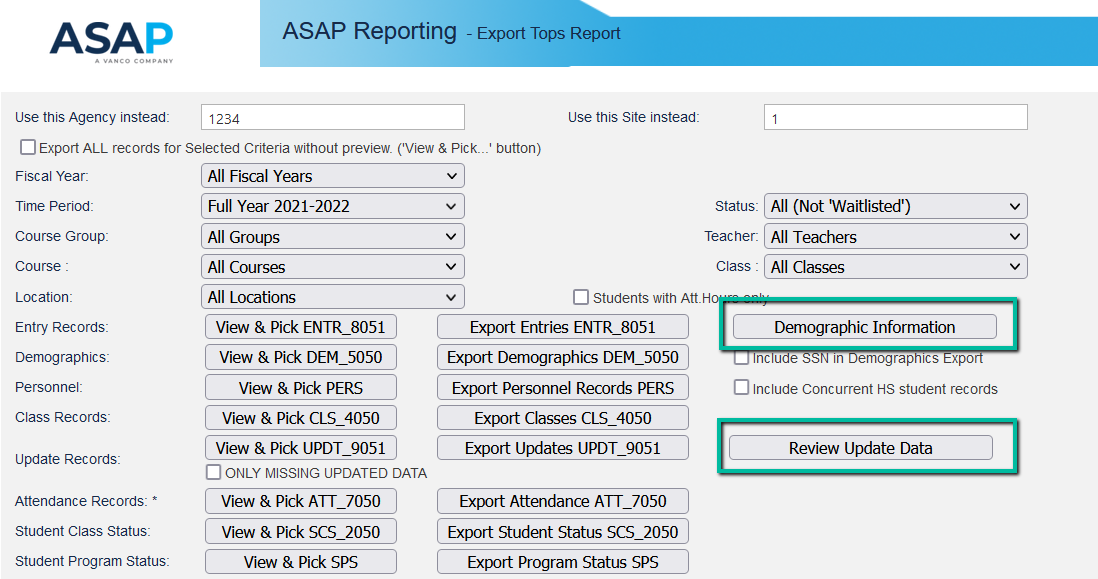 Review Demographic Data
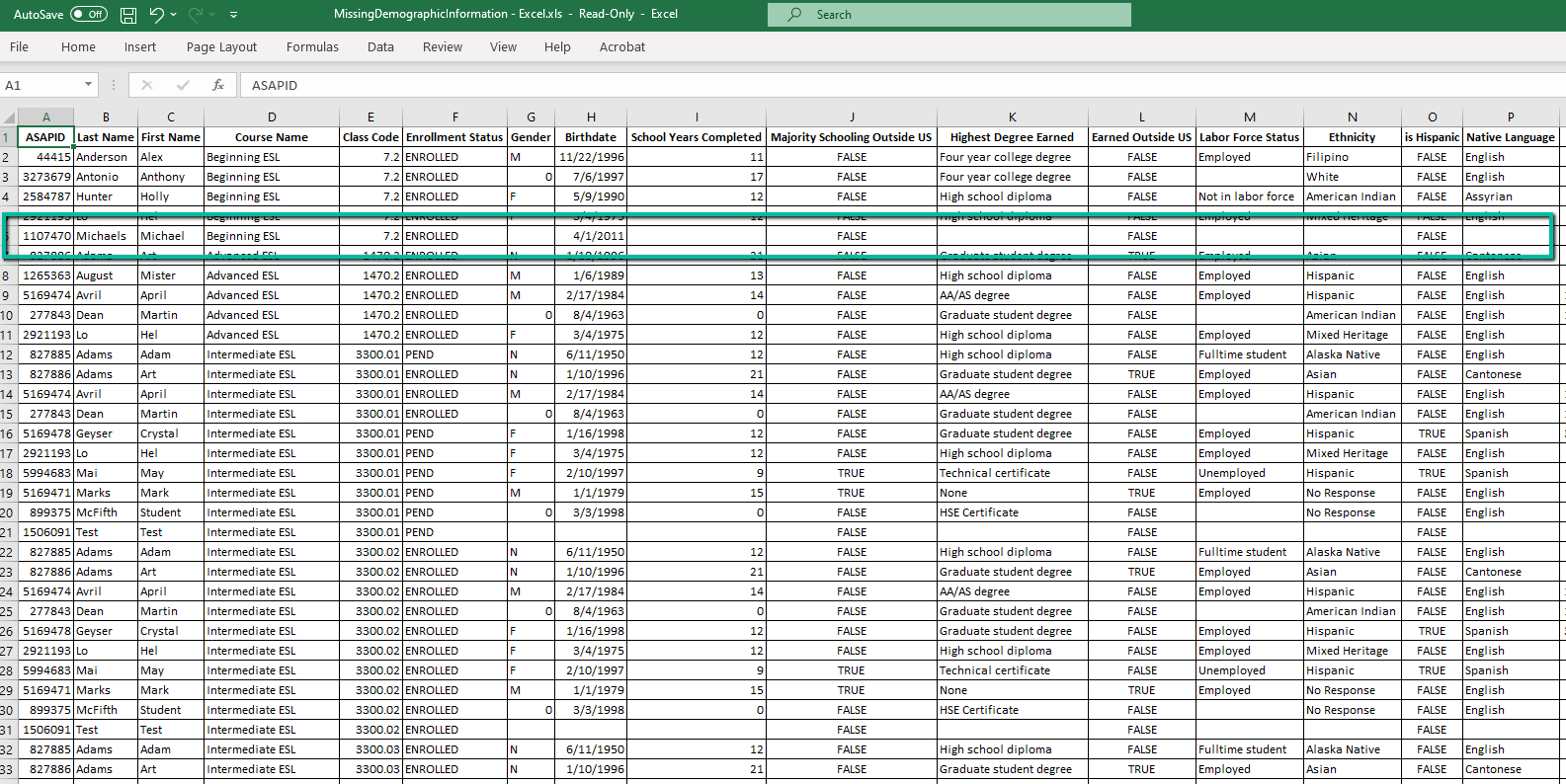 Review Update Data
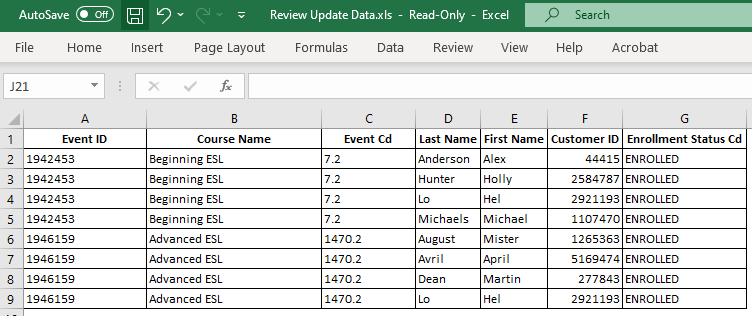 Have Teachers Done Class Updates?
Class Summary Grid by Time Period
 (go to Reporting/Custom Queries in ASAP 4)
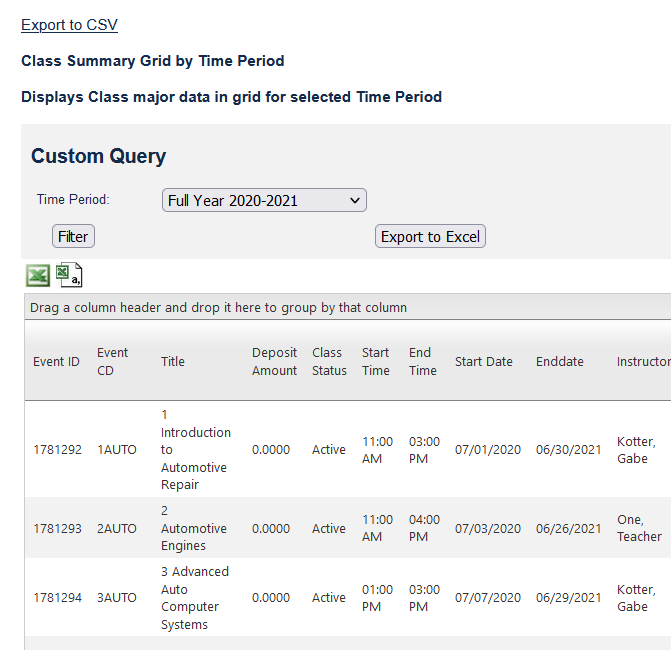 TE Update Count:  # of students with Updates
Last TE Update:  date of the latest update
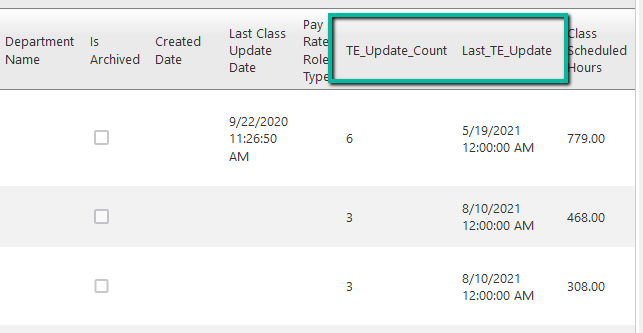 Export Settings & Options
Export TOPS files
Go to Reporting/Miscellaneous
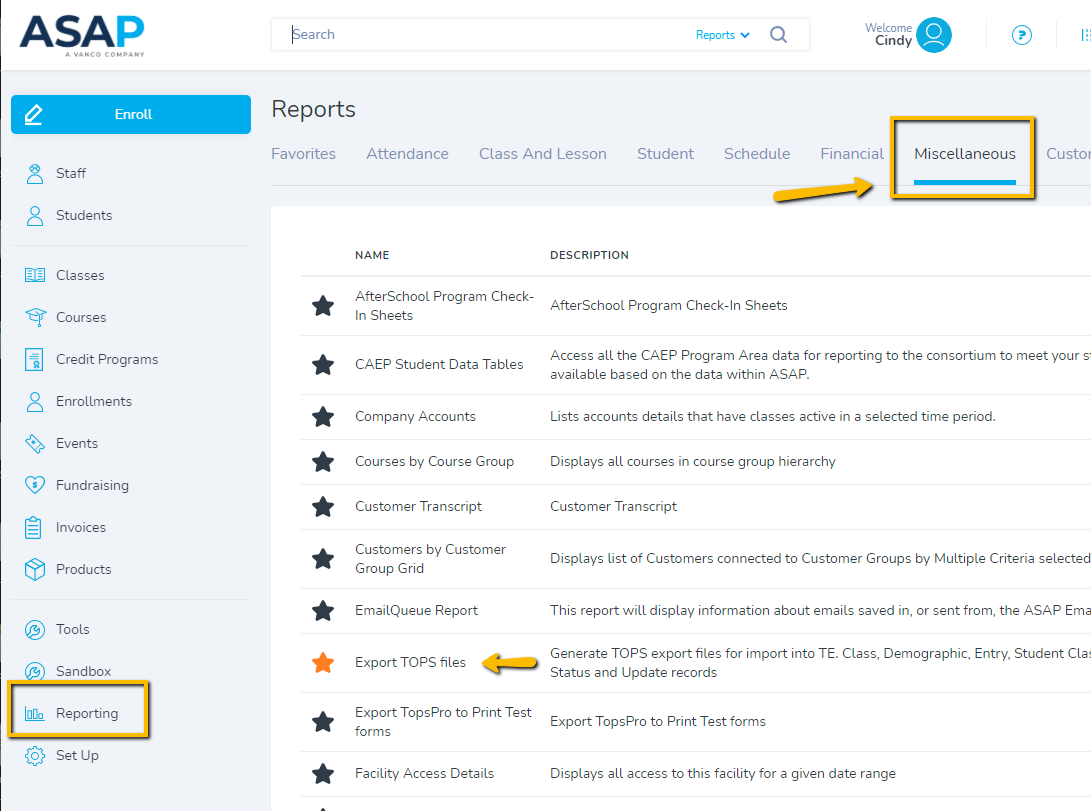 Export TOPS
Export Filters
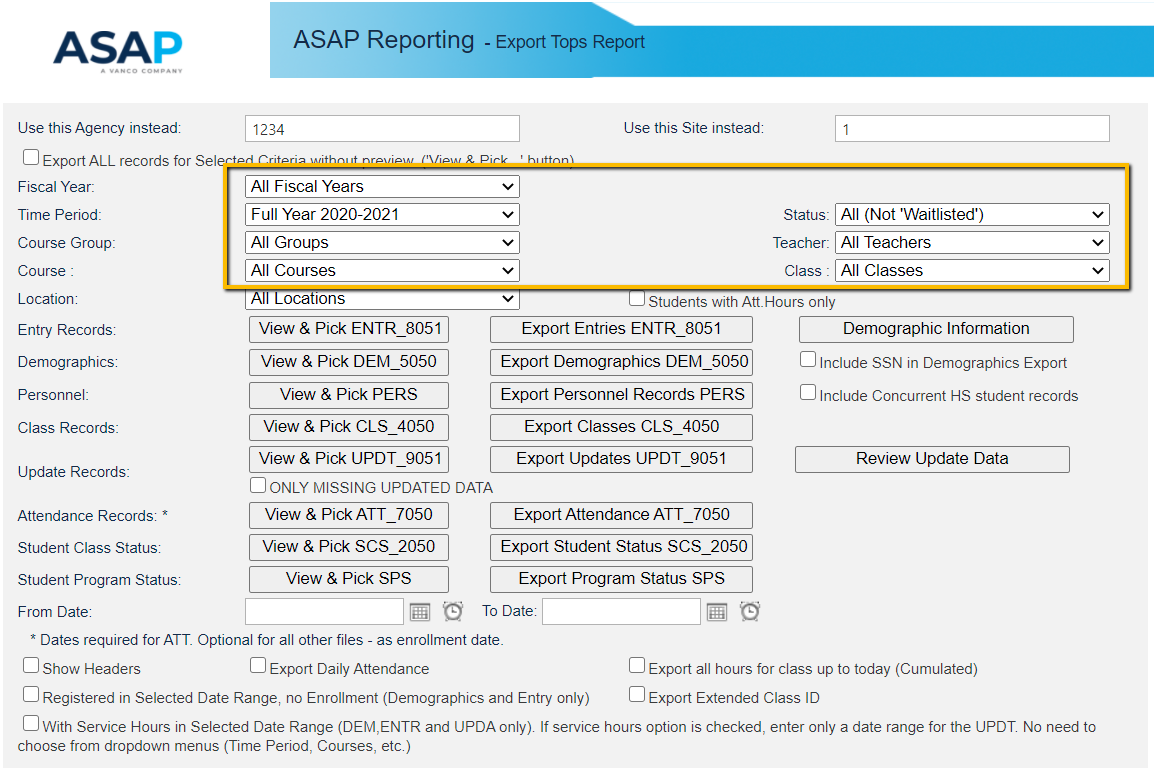 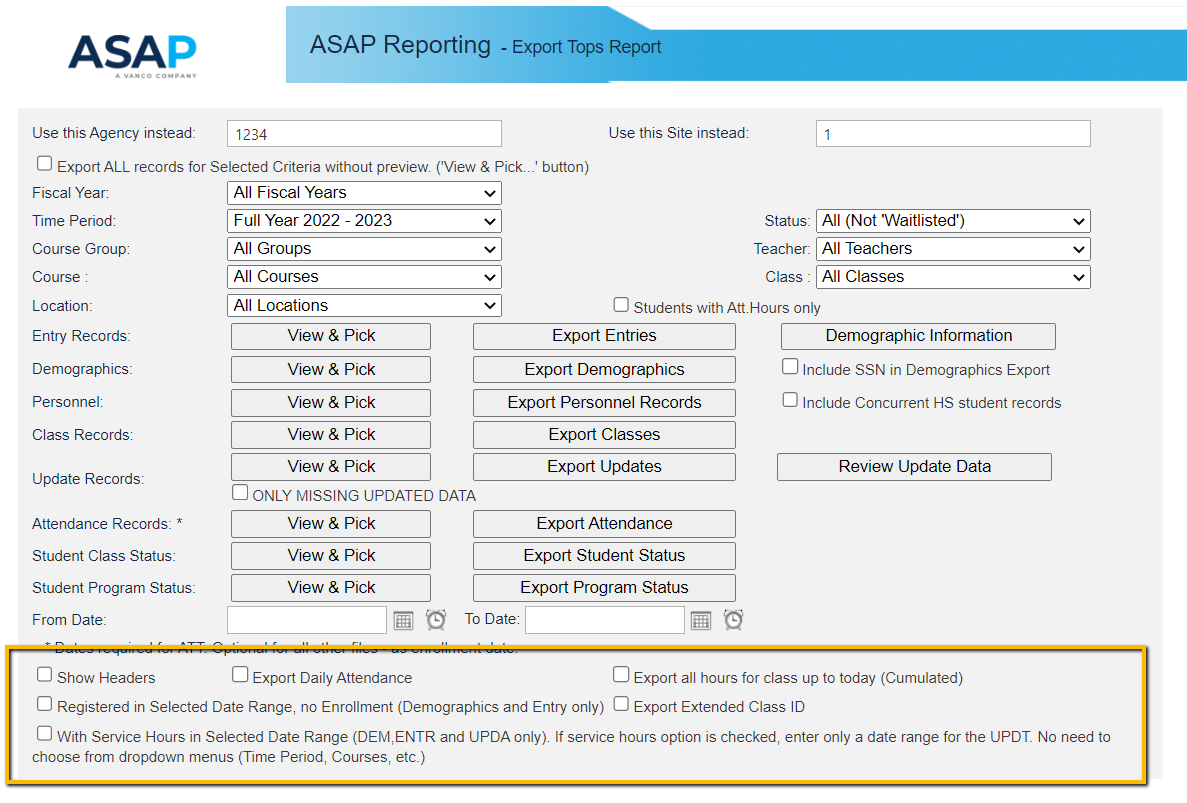 Export Options
More Export Options
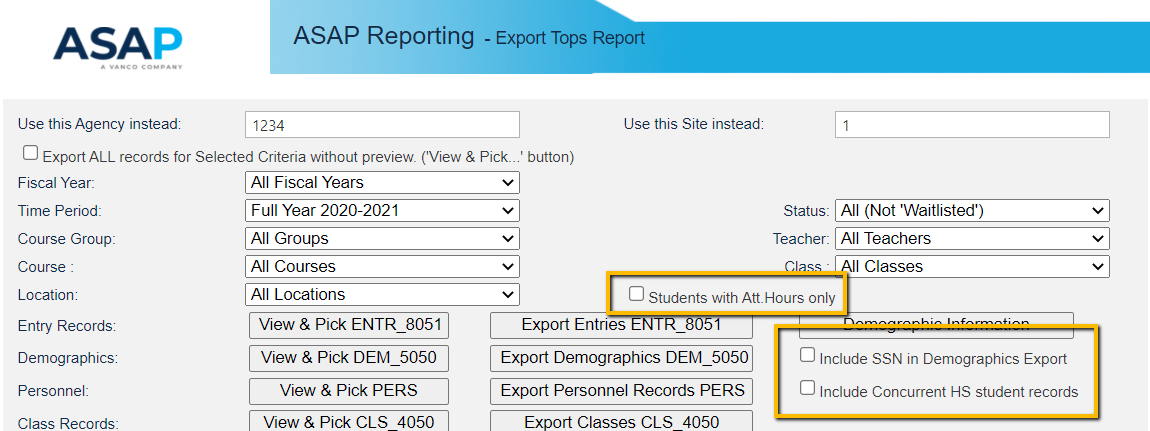 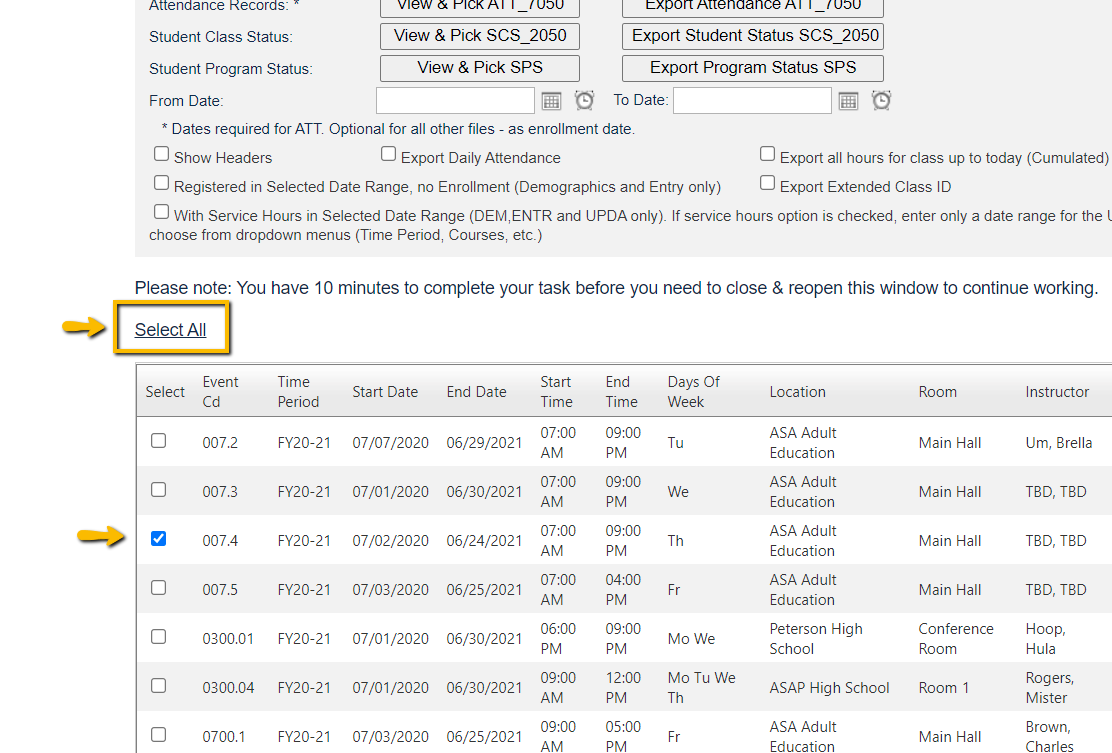 Option to Select All or Check Individually
ASAP Course Groups
WIOA default course groups
Custom course groups
Create your own course groups to filter specific data for export.
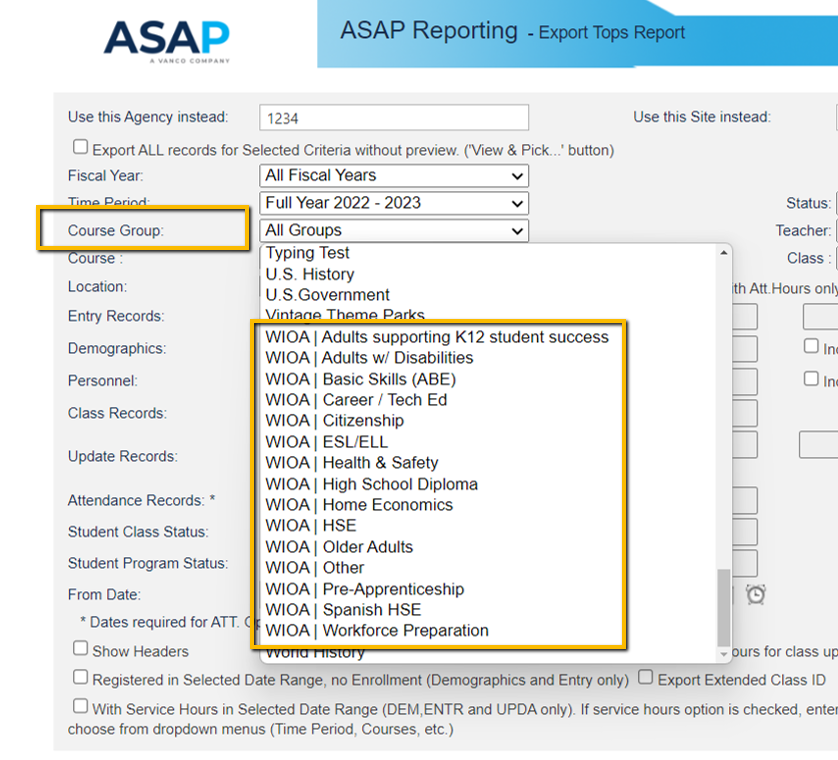 Best Practices
Recommended Export/Import Frequency
Personnel		Once at the start of the school year or when new teachers are added
Classes			Each new term/time period, duplicates are not accepted
Demographics		Beginning of a class and as new students are added
Student Program Status 	Beginning of a class and as new students are added
Entries			Beginning of a class and as new students are added
Student Class Status	Optional
Attendance		Minimally monthly
Updates			End of time period or end of class
Create your own Log Sheet
Record what and when data file was exported from ASAP and imported into TE

Record file type (such as DEM)
Record date of export/import
Record data date range or time period 
Record course group, courses or classes
Check as completed
Include notes, comments
Create your own Log Sheet to track data management
Create your own Log Sheet to track data management
ASAP Reports
Students with zero hours or < 12 hours
Class Enrollments with Total Hours & Home School
(go to Reporting/Attendance/Class Enrollments with Total Hours and Home School)
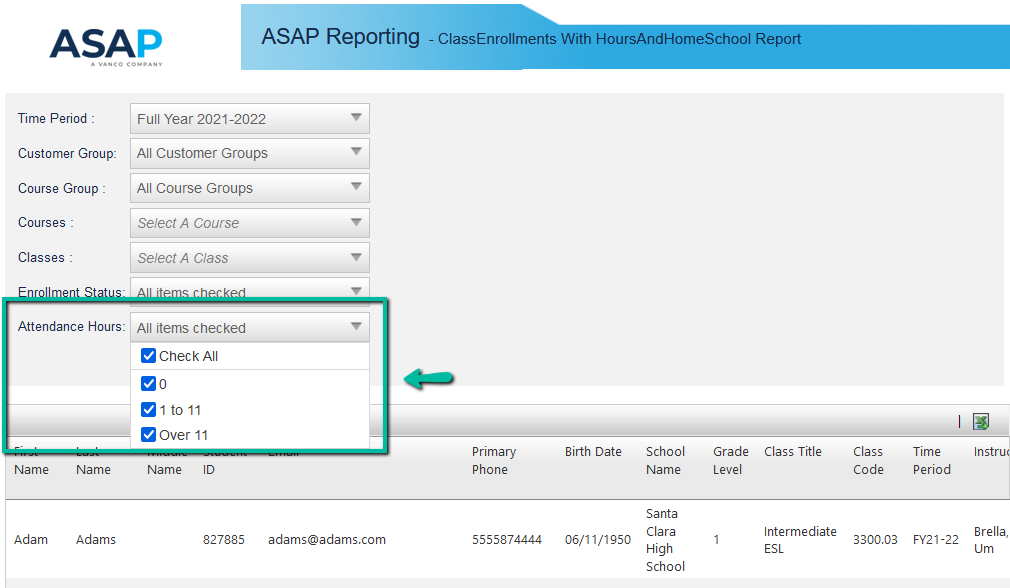 CAEP Data Integrity
Determine when to Post-Test
Attendance Summary By Student in Course Group
(Go to Reporting/Custom Queries/Attendance Summary By Student in Course Group)
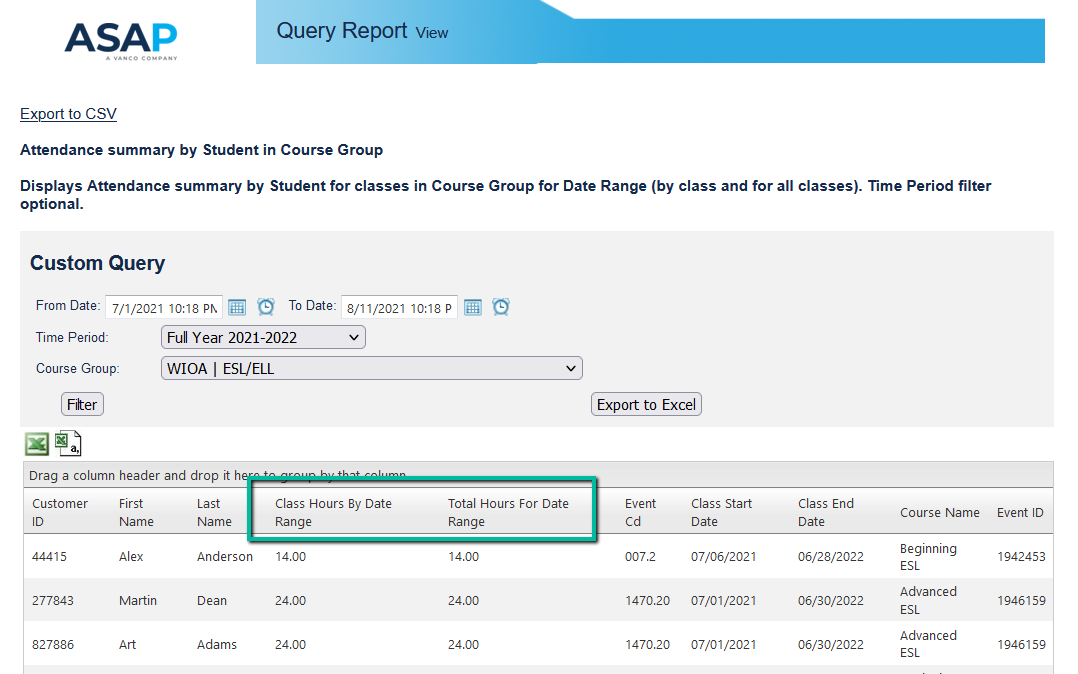 CAEP Tables (CAEP Summary)
Attendance & Last Test by Student
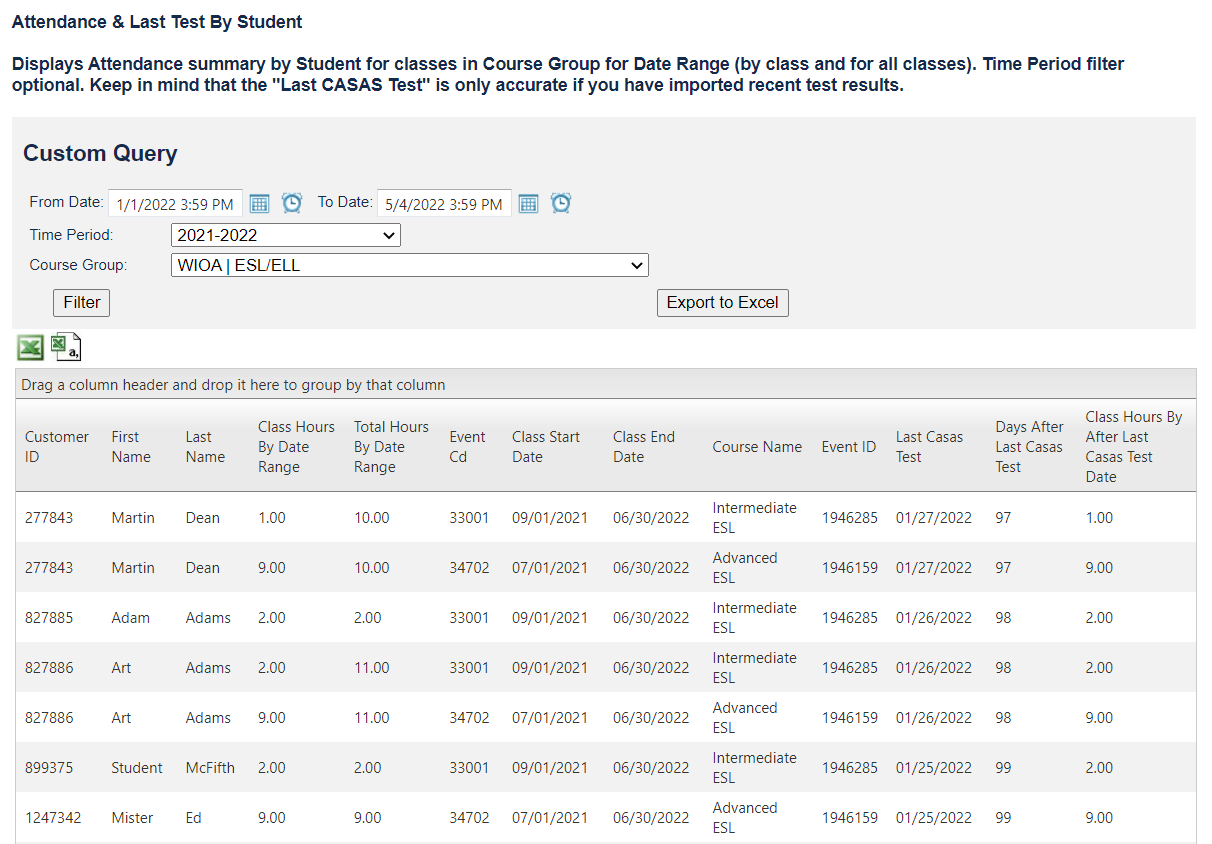 Attendance report to determine post-test eligibility

Includes the number of hours since the last CASAS test date
​
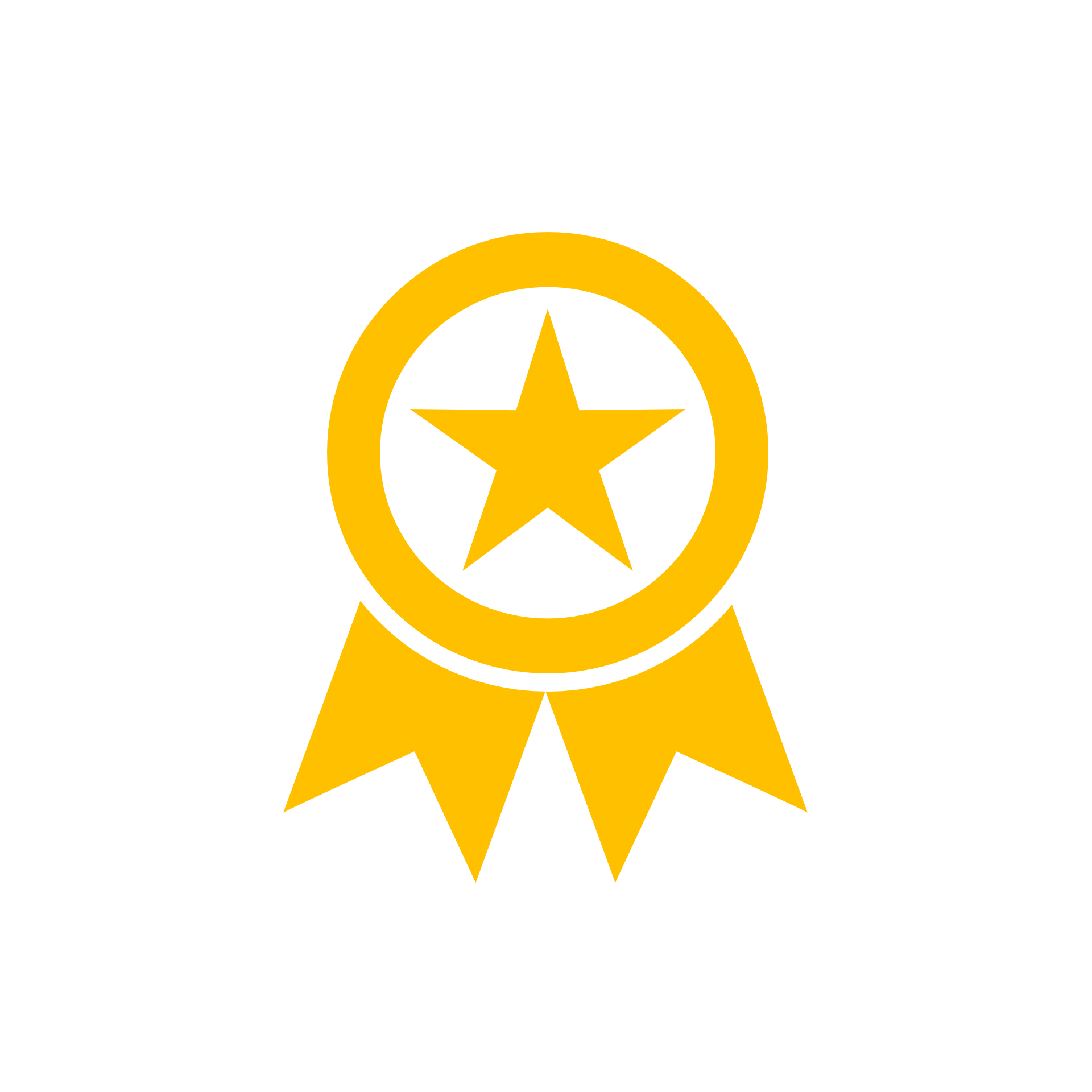 Allows you to proactively schedule post-testing.
Be sure to have the most recent TE test results imported into ASAP to ensure report accuracy.
https://app.asapconnected.com//reports/CustomQuery.aspx?ReportID=11758&returnToA4=1
[Speaker Notes: Dependent on importing TE test results]
Data Exports & Imports
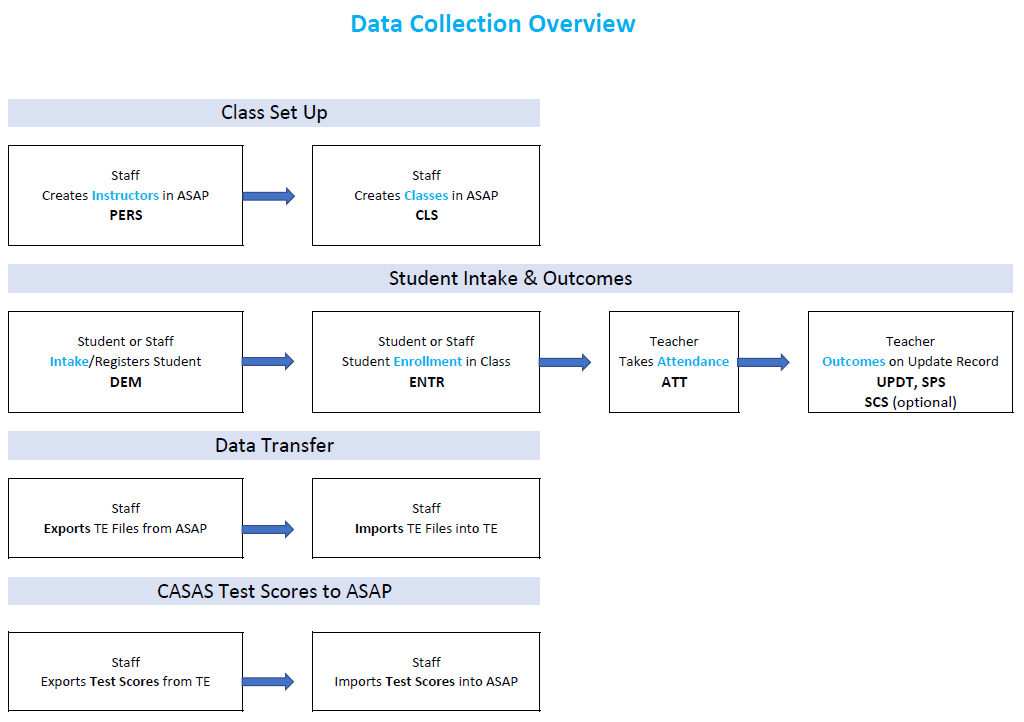 Managing CASAS Test Scores in ASAP
Managing CASAS Test Scores
IMPORT PAGE
Login into ASAP and go to https://app.asapconnected.com/importdata.aspx. Select the import type “Import TOPS Tests" (new WIOA.csv or xlsx – depending on which option you exported) Browse/select the test score file. Click Upload to start the process.

CLASS DETAILS
Once the test scores are imported into ASAP, teachers can view these scores from Class Details by clicking the ellipsis (upper right corner of page) then selecting "Manage CASAS TOPS”. 

STUDENT DETAILS
Test scores can also be viewed individually by student.  From the Students Detail page, go to the Education Records tab and then Test Scores.  

REPORT
All imported scores can also be viewed in the Imported CASAS TOPS Test Scores report found under View Reports/Master Reports/Custom Queries
[Speaker Notes: A4 Class Detail
A4 Student Page
A4 Test Score Report]
1.  Go to Records/Tests
2.  Filter by Assessment Date
3.  Export WIOA 3rd Party Test Data
Export CASAS Test Scores
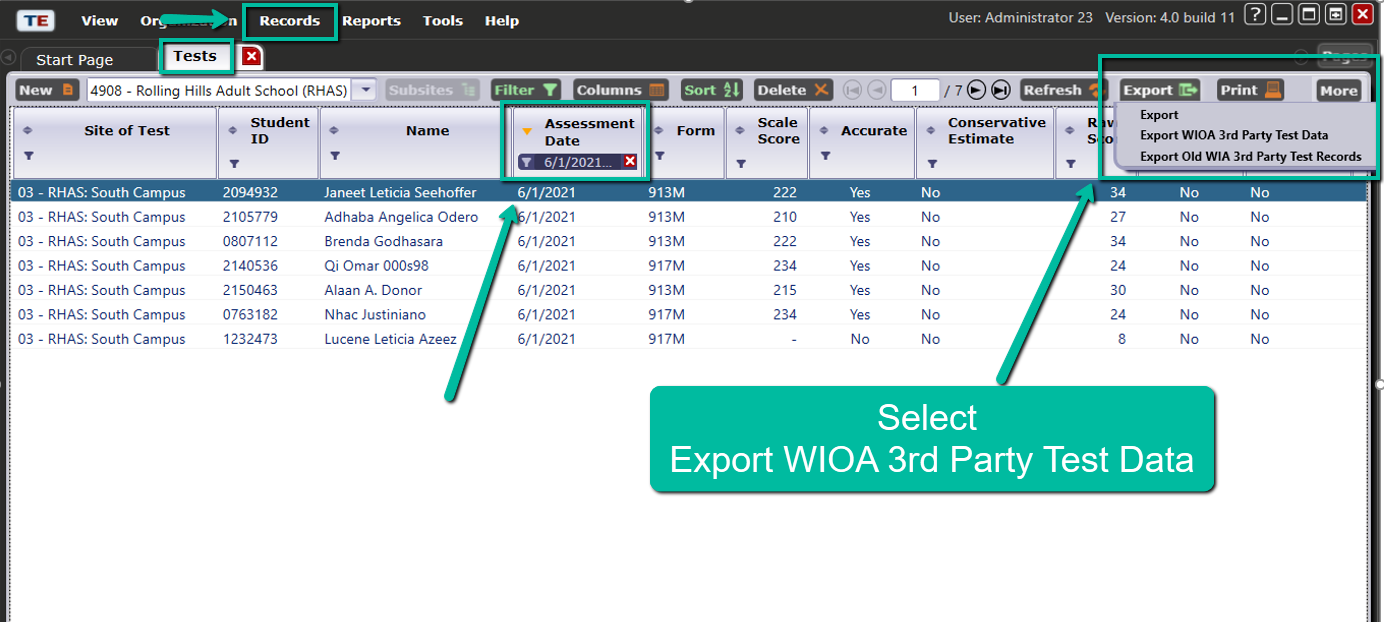 Import Pagehttps://app.asapconnected.com/importdata.aspx
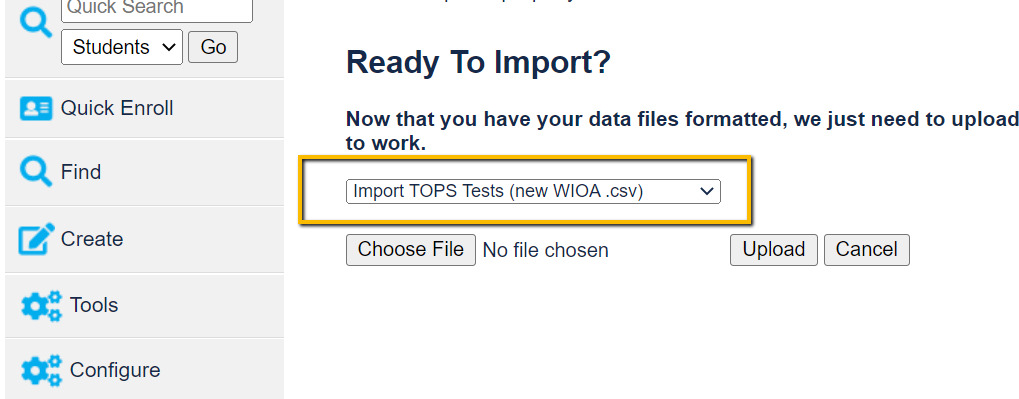 Student Details/Education Records/Test Scores
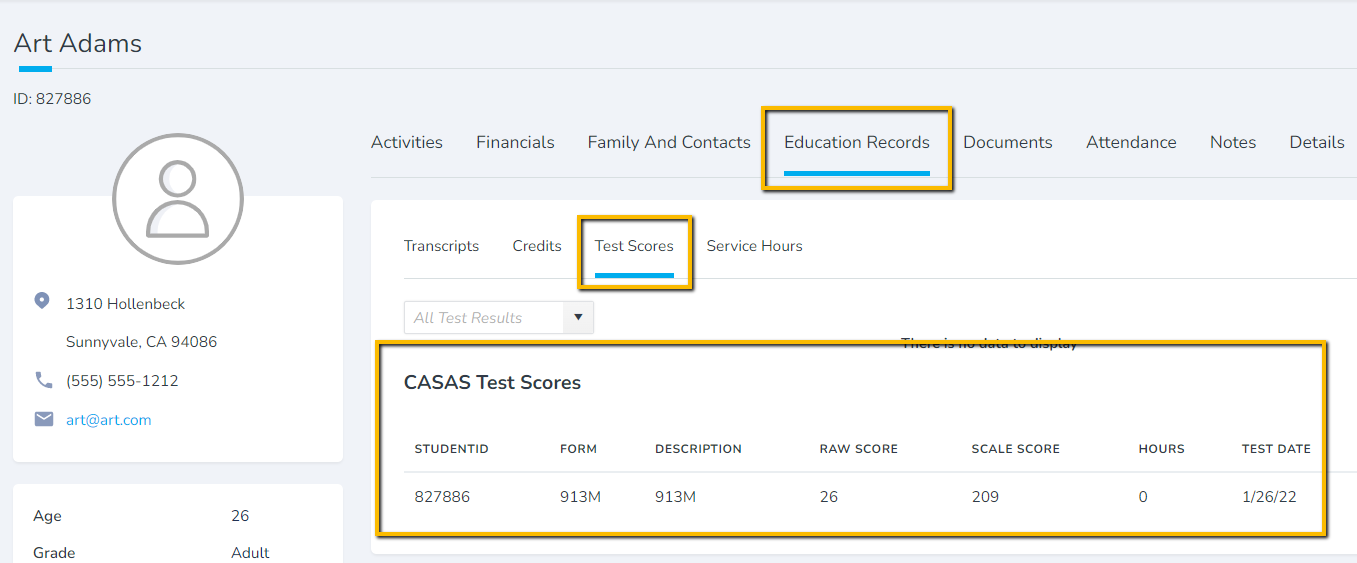 Test Scores in Class Details
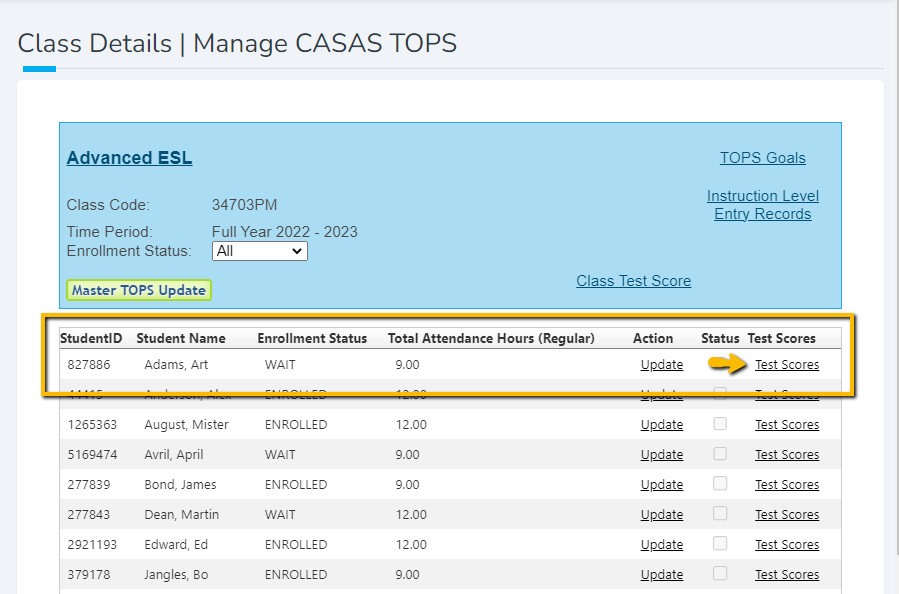 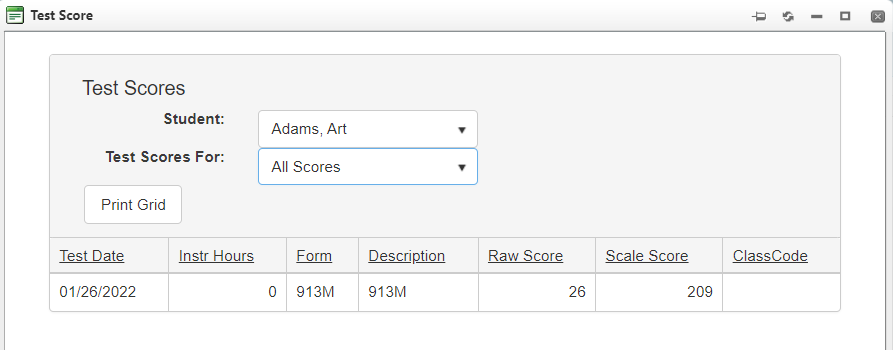 Resources
CASAS.org: Data Exchange Details and Instructions
Home – Product Overview – Software – TOPSpro Enterprise – TOPSpro Enterprise Help – Data Exchange
ASAP Resourceshttps://asapconnected.zendesk.com/hc/en-us/sections/360008637334-CASAS-TOPS-Management
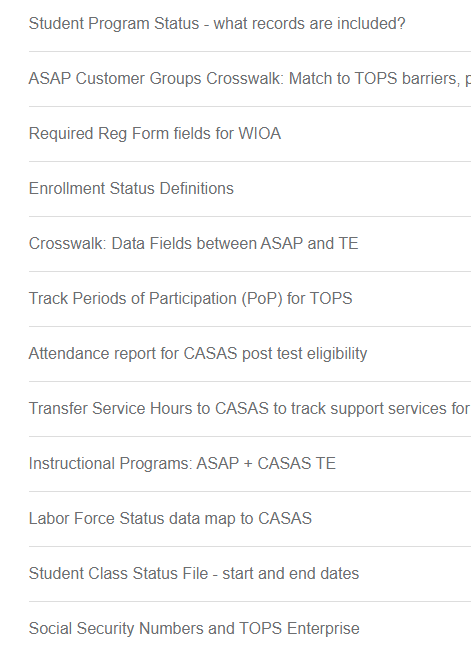 ASAP Support
Email
support@asapconnected.com

Phone
855 245-6946